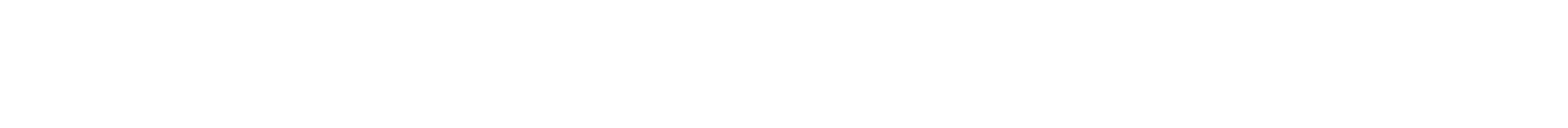 Køkkenomstilling  
Strategi 2022-2025
Opdateret 2022
Maj 2021
Landbrugsproduktion-ordinær pulje
Eksportfremme 
National Afsætning
Viden & Kompetencer
Køkkenomstilling
Plantebaserede fødevarer
Fondens puljer 2022-2025
Køkkenomstilling 2022-2025
2
Kort om fondens puljer
Udover fondens ordinære pulje er der under Ministeriet for Fødevarer, Landbrug og Fiskeri afsat yderligere midler til at understøtte og videreudvikle en fortsat markedsbaseret udvikling af økologien i Danmark. Midlerne er udmøntet i en række puljer med særligt fokus. 
For strategiperioden 2022-2025 er der mulighed for at søge om tilskud i følgende puljer: 
Landbrugsproduktion - den ordinære pulje
Eksportfremme
National Afsætning
Viden & Kompetencer
Køkkenomstilling
Plantebaserede fødevarer

Nærværende strategi vedrører puljen for Køkkenomstilling. 
Der er i lighed hermed fastlagt strategier for de øvrige puljer med egne indsatser og tildelingskriterier.
Køkkenomstilling 2022-2025
3
Om strategien for puljen for Køkkenomstilling
Fonden for økologisk landbrug har i sommeren 2021 udarbejdet en fireårig strategi for 2022-2025 for puljen, som skal understøtte den økologiske omstilling af professionelle køkkener. 
Bestyrelsen vil hvert år gennemføre et servicetjek af strategien. 
På baggrund af strategien gennemføres som minimum én årlig ansøgningsrunde. 
Strategien beskriver indsatsområde, støtteformer, tildelingskriterier samt opfølgningsprocedurer. Strategien er derudover udmøntet i et særligt ansøgningsskema for puljen, en generel vejledning om tilskud og en vejledning om revision, som er gældende for alle fondens puljer. 
Der er tale om en fokuseret indsats inden for rammerne af det samlede regelgrundlag for fonden.
Indsatserne understøtter fondens overordnede formål om at fremme udviklingsmuligheder og konkurrenceevne for økologiske landbrug. 
Ansøgningsmaterialet kan tilgås på fondens hjemmeside.
Køkkenomstilling 2022-2025
4
Omstilling til økologi i offentlige og private professionelle køkkener – kompetenceudvikling af køkkenpersonale og tilknyttede medarbejdere
Indsats områder
Køkkenomstilling 2022-2025
5
Puljens indsatsområder
Økologisk omstilling af professionelle køkkener har til formål at højne økologiprocenten i de mange daglige måltider, der serveres i landets professionelle køkkener. 
Midlerne er afsat til kompetenceudvikling af køkkenpersonale og tilknyttede medarbejdere med integration af viden om bæredygtig produktion af måltider, De officielle Kostråd, madspild og sæson.  
Puljen understøtter dermed samtidig udbredelsen af Det Økologiske Spisemærke, som er et statskontrolleret bevis på, at et spisested satser på økologi. Spisemærket viser, hvor stor en del af spisestedets varer der er økologiske. Det Økologiske Spisemærke medvirker til vedligehold og udvikling af økologien i køkkenerne på længere sigt.

Målgruppen er både offentlige og private, professionelle køkkener:
Offentlige køkkener defineres som køkkener, der serverer mad i offentlig regi. Fokus vil være på de kommunale og regionale køkkener. Derudover også statslige institutioner, herunder uddannelsesinstitutioner.
Offentlige køkkener, som drives af kommunen, regionen eller af staten 
Offentlige køkkener, hvor driften varetages af en virksomhed
Private køkkener defineres som virksomhedskantiner eller som hoteller, restauranter og cafeer. 

For bevillingsårene 2022 og 2023 kan der søges om tilskud til køkkenomstilling i både offentlige og private, professionelle køkkener. Fonden sigter mod at anvende i størrelsesordenen 80 pct. af midlerne til køkkenomstilling i offentlige køkkener. 
I bevillingsårene 2024 og 2025 kan der alene søges om tilskud til køkkenomstilling i offentlige køkkener. 

Fonden sigter mod en geografisk spredning af indsatsen.
Køkkenomstilling 2022-2025
6
Ansøgere
Ansøgere kan være:
Kommuner, regioner og statslige institutioner med henblik på omlægning af køkkenerne, som drives i eget regi
Virksomheder, som driver offentlige eller private køkkener, med henblik på omlægning af køkkenerne
Virksomheder med henblik på omlægning af egne private køkkener
Konsulentvirksomheder, uddannelsesinstitutioner o.l. med henblik på ydelse af bistand til kompetenceudvikling af medarbejdere i enten offentlige eller private køkkener
Køkkenomstilling 2022-2025
7
Tilskudsberettigede udgifter og tilskudssatser
Når ansøger er kommuner, regioner, statslige institutioner og virksomheder jf. punkt 1-3 på forrige side om ansøgere kan der søges om tilskud til konsulentydelser navnlig i form indkøb af ekstern bistand til kompetenceudvikling af køkkenpersonale og tilknyttede medarbejdere samt andre nødvendige udgifter for gennemførelse af kompetenceudviklingen. Interne lønudgifter til projektkoordinator skal egenfinansieres. 
Når ansøger er konsulentvirksomheder, uddannelsesinstitutioner o.l. jf. punkt 4 på forrige side om ansøgere, skal ansøger være den egentlige udførende part for kompetenceudviklingen. Der kan i mindre omfang budgetteres med ekstern bistand, hvis alle nødvendige kompetencer ikke er til stede in house hos ansøger. 

Der kan ikke søges om tilskud til frikøb af køkkenpersonale, kørsel for køkkenpersonale, indkøb af råvarer til den daglige drift af køkkenet, indkøb af udstyr til køkkenet samt øvrige driftsudgifter. 

Fonden kan støtte op til 100 pct. af de tilskudsberettigede udgifter i projektet.
Køkkenomstilling 2022-2025
8
Logo og kommunikation
Fonden opfordrer til, at det af annoncering, invitationer til virksomheder, plancher og skilte, omtaler i pressen o.l. fremgår, at aktiviteter er støttet af Fonden for økologisk landbrug. 
Der henvises også til afsnittet om logo og kommunikation af støttede projekter i fondens Vejledning om tilskud.
Fondens logo kan downloades fra hjemmesiden.
Køkkenomstilling 2022-2025
9
Regelgrundlaget
Fondens midler skal anvendes i overensstemmelse med landbrugsstøtteloven og bekendtgørelserne udstedt i medfør heraf samt EU’s statsstøtteregler.

Overholdelse af EU’s statsstøtteregler vil primært blive vurderet med udgangspunkt i Bekendtgørelse om støtte til fordel for primær jordbrugsproduktion og forarbejdning af landbrugsprodukter omfattet af EU’s statsstøtteregler og finansieret af landbrugets promille- og produktionsafgiftsfonde m.v. (aktivitetsbekendtgørelsen), som er en udmøntning af EU-Kommissionens statsstøttegodkendelse. 

De aktivitetsområder, som er omfattet af godkendelsen, er sammenfattet under en række kapitler i aktivitetsbekendtgørelsen. Derudover er der mulighed for at give tilskud til projekter, som ikke medfører risiko for konkurrenceforvridning mellem medlemslande samt til konkurrenceforvridende projekter under de minimis-reglerne. 

Under Køkkenomstillingspuljen vil tilskud til virksomheder blive ydet efter reglerne om de minimis-støtte, jf. Kommissionens forordning nr. 1407/2013 af 18. december 2013 om anvendelse af artikel 107 og 108 i traktaten om Den Europæiske Unions Funktionsmåde på de minimis-støtte. Dette indebærer et krav om en tro- og love erklæring om hidtidig modtaget de minimis støtte. 

Tilskud til offentlige køkkener kan gives som ”ej statsstøtte”. Det indebærer et krav om en tro- og love erklæring om følgende: 
Køkkenet serverer alene mad til borgere i offentlig regi – dvs. offentlige institutioner såsom hospitaler, uddannelsesinstitutioner, daginstitutioner, plejehjem, rådhuset og lignende forvaltningsenheder o.l.  
Ansvaret for driften af køkkenet, herunder indkøb og tilberedning, ligger hos myndigheden dvs. kommunen, regionen eller staten
Alle medarbejdere som modtager et kompetenceforløb, er offentlige ansatte af kommunen, regionen eller staten

Begge erklæringer er tilgængelig på fondens hjemmeside samme sted som ansøgningsmaterialet.
Køkkenomstilling 2022-2025
10
Om de minimis tilskud
Tilskud til projekter hvor virksomheder opnår en konkret fordel, vil blive ydet efter reglerne om de minimis-støtte, jf. Kommissionens forordning nr. 1407/2013 af 18. december 2013 om anvendelse af artikel 107 og 108 i traktaten om Den Europæiske Unions Funktionsmåde på de minimis-støtte.

Ifølge forordningen må den samlede de minimis-støtte ydet til en enkelt virksomhed ikke overstige 200.000 euro over en periode på tre regnskabsår. 

De virksomheder, som under et bevilget projekt deltager i et kompetenceforløb, får en direkte fordel af fondens tilskud og betragtes således som de egentlige tilskudsmodtagere.

Projektejer har ansvaret for skriftligt at oplyse virksomhederne om værdien af den fordel, de opnår ved modtagelse af et kompetenceforløb. Projektejer skal samtidig oplyse virksomhederne om, at tilskuddet er ydet som de minimis støtte under ovennævnte forordning. 

Projektejer skal derudover sørge for, at virksomhederne erklærer sig om hidtidig modtaget de minimis tilskud, hvorved projektejer kan kontrollere, at virksomheden kan deltage i et kompetenceforløb i overensstemmelse med Kommissionens forordning nr. 1407/2013 af 18. december 2013 om anvendelse af artikel 107 og 108 i traktaten om Den Europæiske Unions Funktionsmåde på de minimis-støtte. 

Fondens de minimis erklæring kan tilgås på fondens hjemmeside sammen med det øvrige ansøgningsmateriale. I erklæringen findes mere information om de minimis-bestemmelserne.
Køkkenomstilling 2022-2025
11
Til brug for fondens vurdering og prioritering af ansøgninger er der fastlagt en række kriterier
TILDELINGSKRITERIER
Køkkenomstilling 2022-2025
12
Tildelingskriterier
Fondens vurdering og prioritering af ansøgninger vil ske på baggrund af en række kriterier 

Fonden sigter mod en geografisk spredning af indsatsen. 

Vækst i indkøb af økologiske fødevarer
Det Økologiske Spisemærke – om køkkener har til hensigt at opnå Det økologiske Spisemærke
Kompetenceudviklingens indhold, herunder praksisnærhed samt i hvor høj grad emner som madspild og De officielle Kostråd – godt for sundhed og klima indtænkes 

Projektets kvalitet – at der er sammenhæng mellem projektets formål, mål, aktiviteter, leverancer og forventede effekter 
Sparsommelighed – at der er taget skyldige økonomiske hensyn ved fastlæggelsen af projektets budget
Projektteamets kompetencer og erfaringer indenfor økologisk og bæredygtig omlægning af køkkener
13
Køkkenomstilling 2022-2025
KVANTITATIVEMÅL
Aktiviteter
Leverancer
Effekter
Køkkenomstilling 2022-2025
14
Sammenhæng til at fremme afsætningen af økologi på det danske marked
Målhierarki
Brug af kvantitative mål

Som led i vurderingen af den enkelte ansøgning i forhold til effektpotentiale skal ansøgere opstille tre kvantitative mål, der tilsammen udgør et målhierarki. De tre mål opstilles for projektets:
Aktiviteter
Leverancer
Effekter
Effekt 
(Branche- eller virksomhedsniveau)
Leverancer 
(projektniveau)
Aktivitet 
(projektniveau)
Formål 
(projektniveau)
Køkkenomstilling 2022-2025
15
Opfølgning
Støttede projekter
Køkkenomstilling 2022-2025
16
Opfølgning
Når projektet er afsluttet, skal den projektansvarlige redegøre for aktiviteter, leverancer og forventede effekter i henhold til de opstillede mål for projektet. 

Projektansvarlige opbevarer og stiller data til rådighed, der muliggør effektmåling af projekter.

Til brug for monitering af effekter af fondens aktiviteter har fonden valgt udbredelsen af Det Økologiske Spisemærke, som et konkret og målbart effektmål.
Køkkenomstilling 2022-2025
17
Fakta om Fonden for økologisk landbrug

Fonden har lovgivningsmæssig baggrund i landbrugsstøtteloven og har til formål at styrke udviklingsmuligheder og konkurrenceevne for økologisk landbrug. 

Fonden kan i henhold til landbrugsstøtteloven yde støtte til forskning og forsøg, produktudvikling, rådgivning, uddannelse, kontrol, sygdomsforebyggelse- og bekæmpelse, afsætningsfremme samt særlige aktiviteter, som er godkendt af fødevareministeren. 

Fonden ledes af en faglig bestyrelse, der er sammensat af repræsentanter for erhvervet og offentlige interessenter. 

Det er bestyrelsen, der vurderer ansøgninger og bevilliger tilskud til projekter. 

Administrationen varetages af et sekretariat i Landbrug & Fødevarer.
Kontaktoplysninger
Fonden for økologisk landbrug 
Axeltorv 31609  København VTelefon: 3339 4000
oekologifonden.dk oekologifonden@oekologifonden.dk
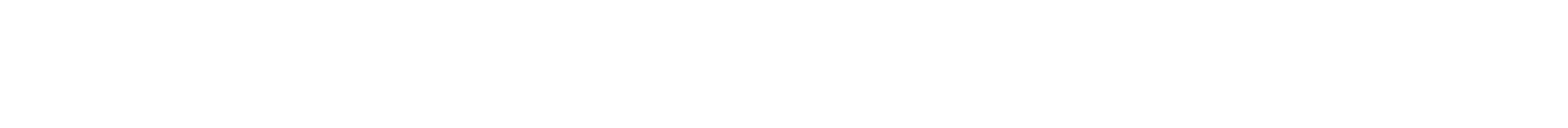